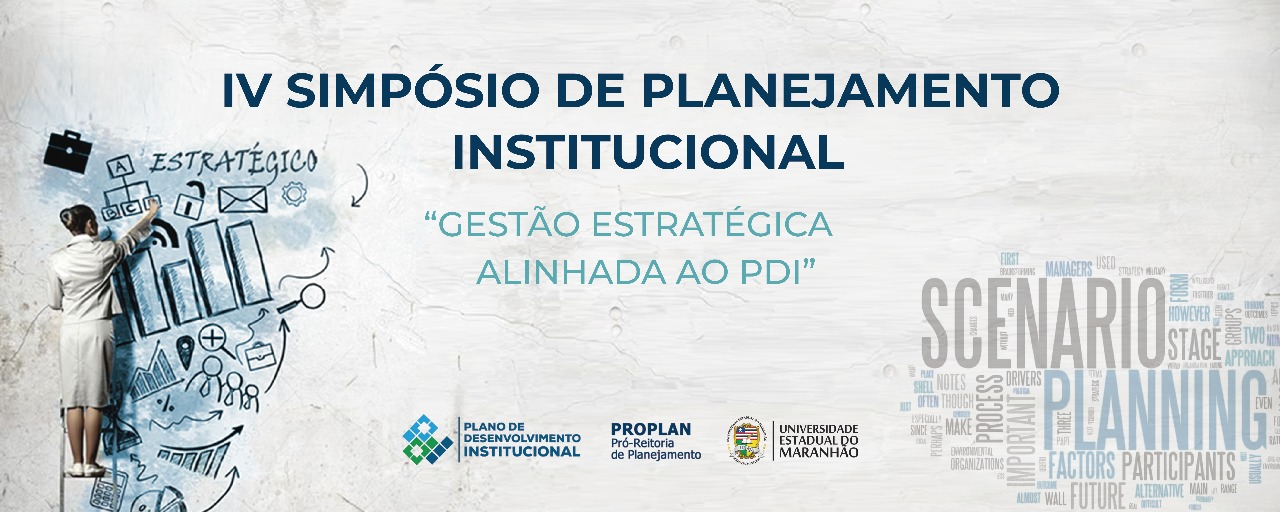 PROPLAN E SEUS INDICADORES
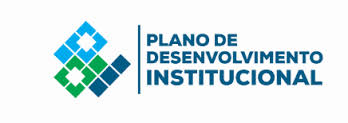 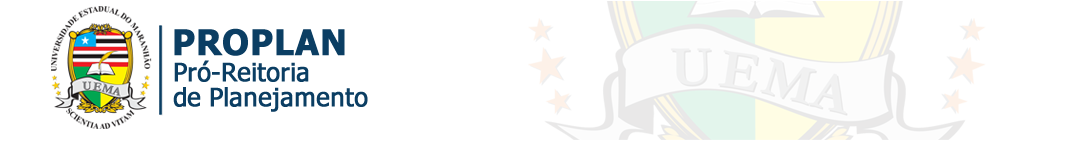 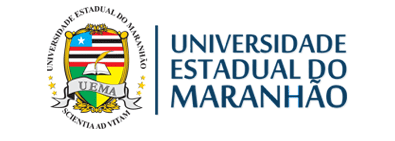 PAPEL DA PROPLAN
ATIVIDADES  RELATIVAS  AO PLANEJAMENTO DA UEMA
PRESSUPOSTOS BÁSICOS DA GESTÃO
FILOSOFIA DA UEMA
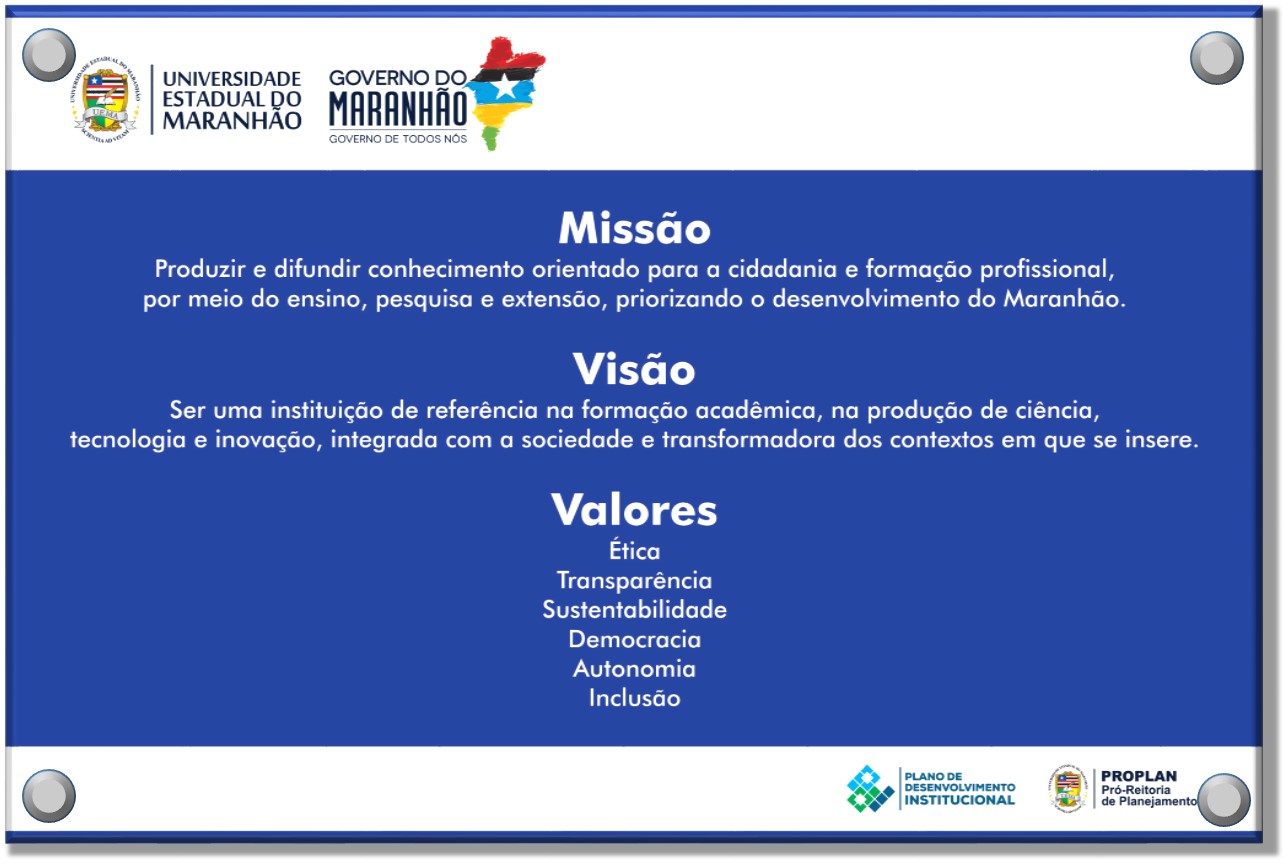 ESCOPO DE DIRETRIZES INSTITUCIONAIS
ESCOPO DE DIRETRIZES INSTITUCIONAIS
DOCUMENTOS
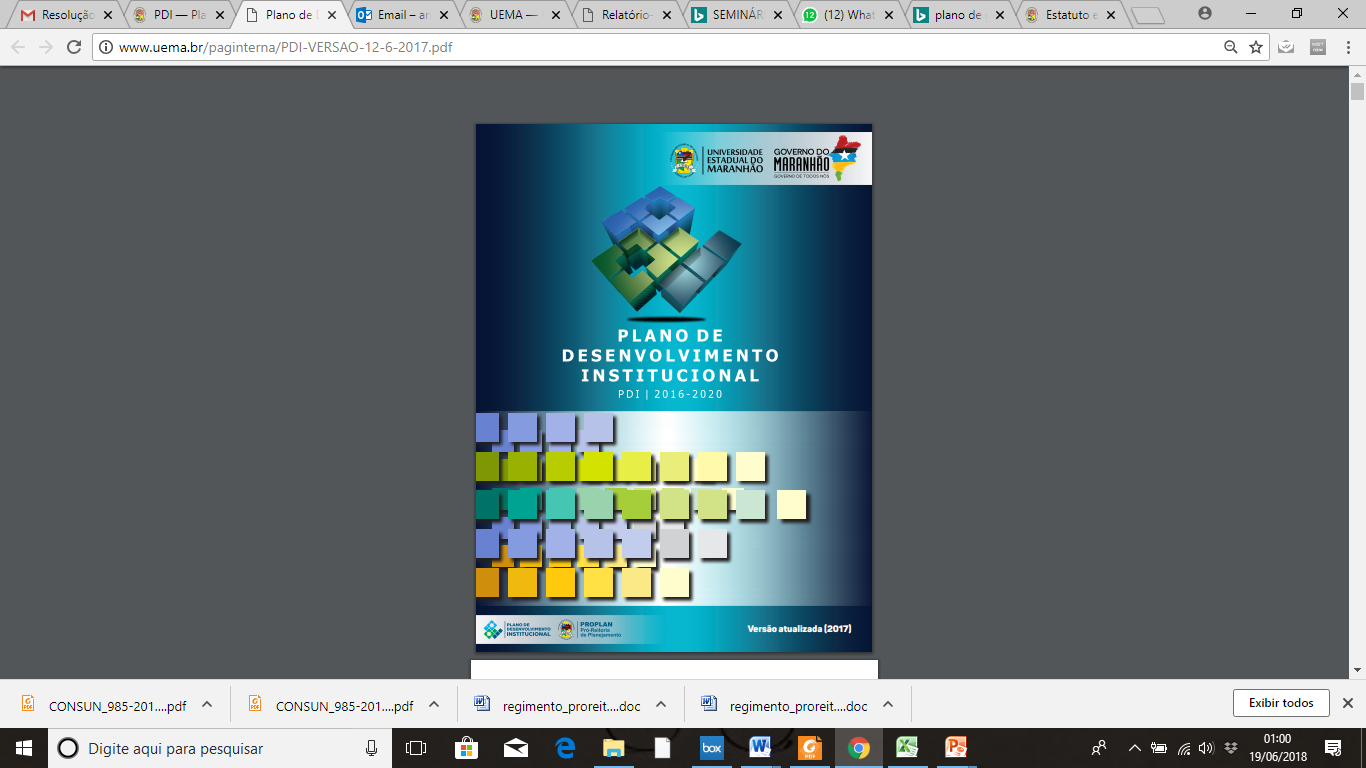 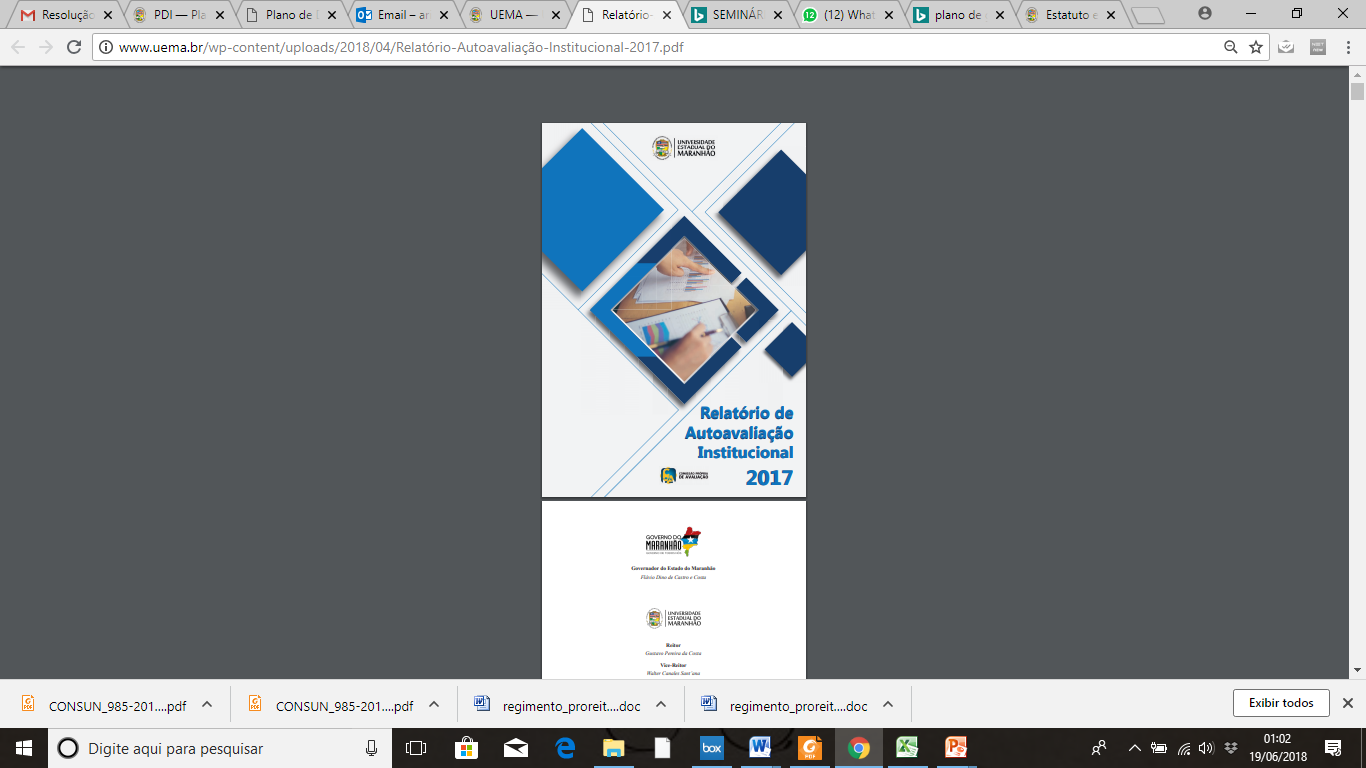 RESOLUÇÃO 
Nº 985/2017  CONSUN/UEMA
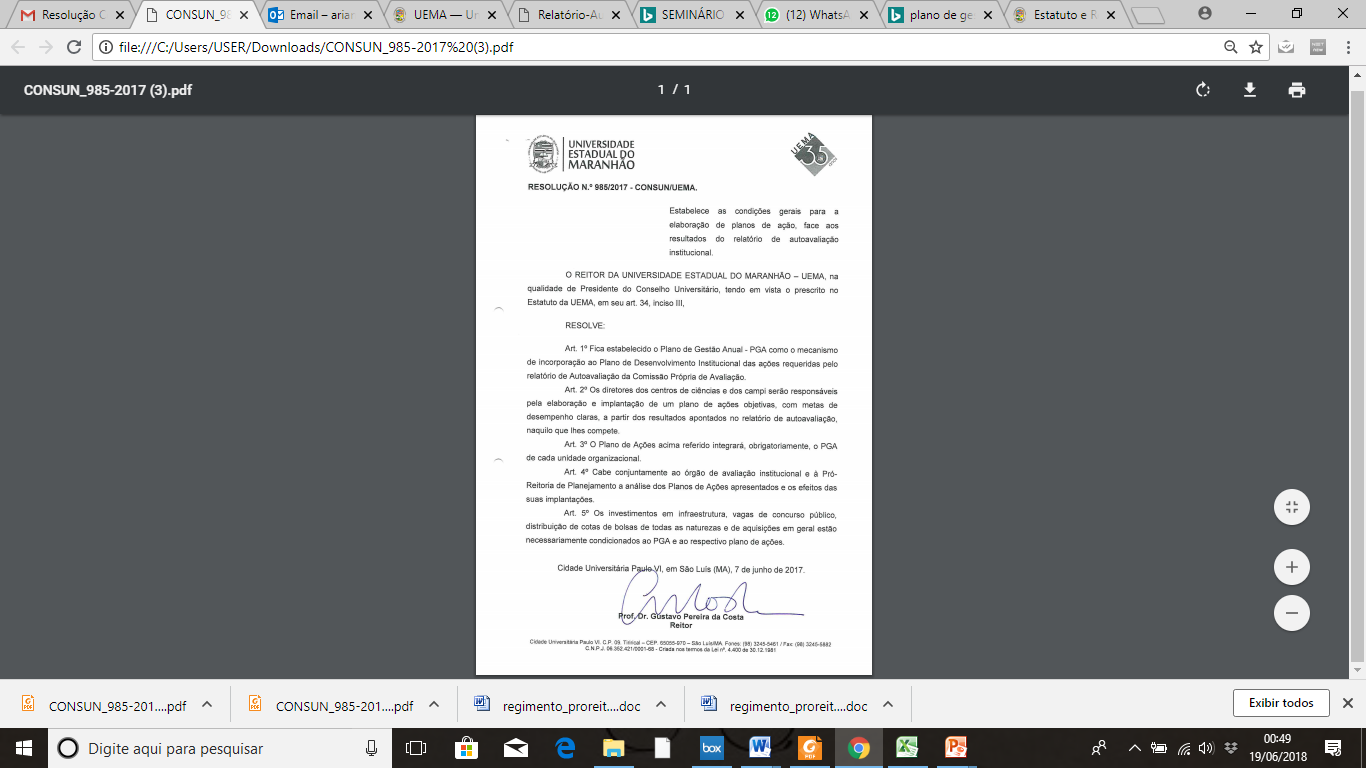 PDI
RELATÓRIO DE AUTOAVALIAÇÃO INSTITUCIONAL
GESTÃO DA ESTRATÉGIA...
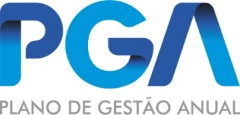 INDICADORES DE DESEMPENHO
INDICADORES PROPLAN
INDICADORES PROPLAN
Coordenação de Planejamento Administrativo
Coordenação de Planejamento Administrativo
Núcleo de Tecnologias da Informação
Diretoria de Captação de Recursos
SISTEMA INTEGRADO DE GESTÃO
GESTÃO NO SETOR PÚBLICO...
“Uma boa gestão é aquela que alcança resultados. E, no setor público, isso significa atender às demandas, aos interesses e às expectativas dos beneficiários, sejam cidadãos ou empresas, criando valor público”.  
(Martins e Marini, 2010)
OBRIGADA!

Antônio Roberto Serra
Ariana Pimentel
Lisiane Costa Pereira
Luís Carlos Fonseca

Pró-Reitoria de Planejamento
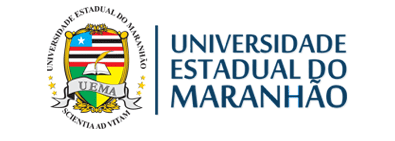 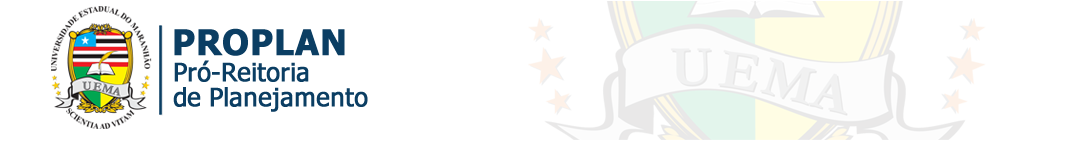 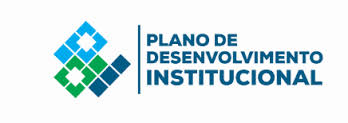 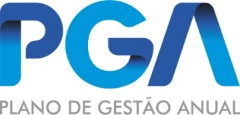